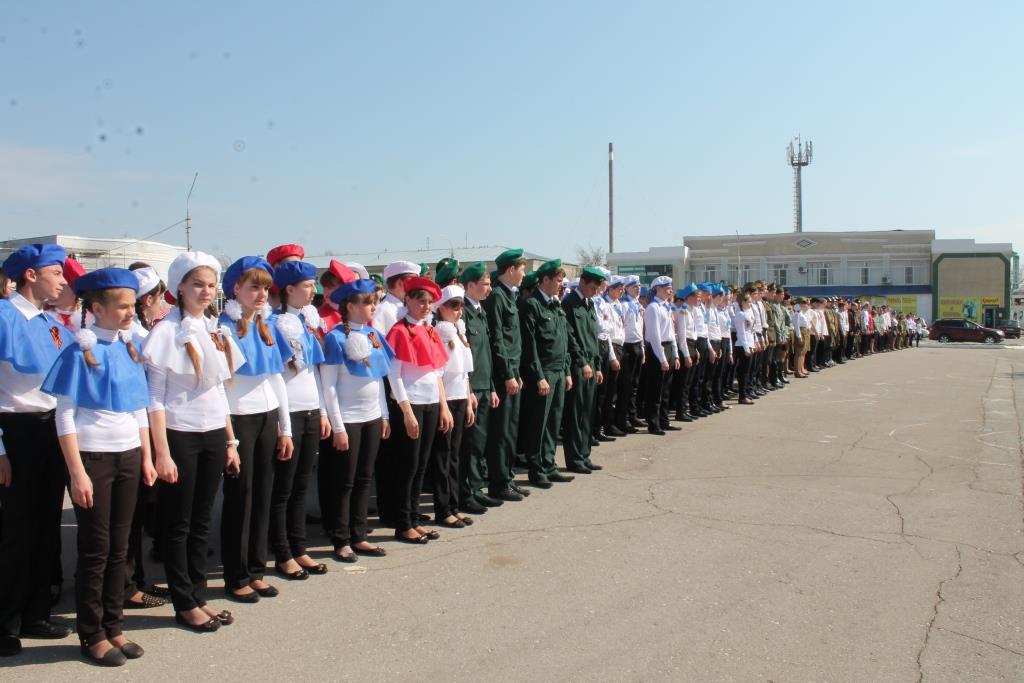 Итоги районного смотра строя и песни «Марш Победы!»
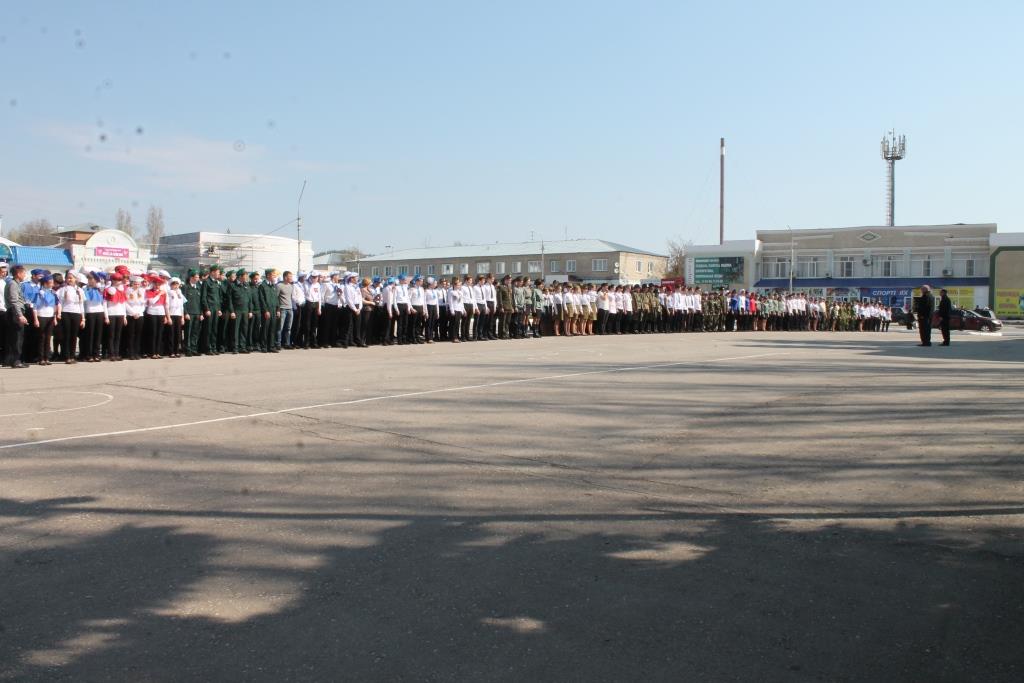 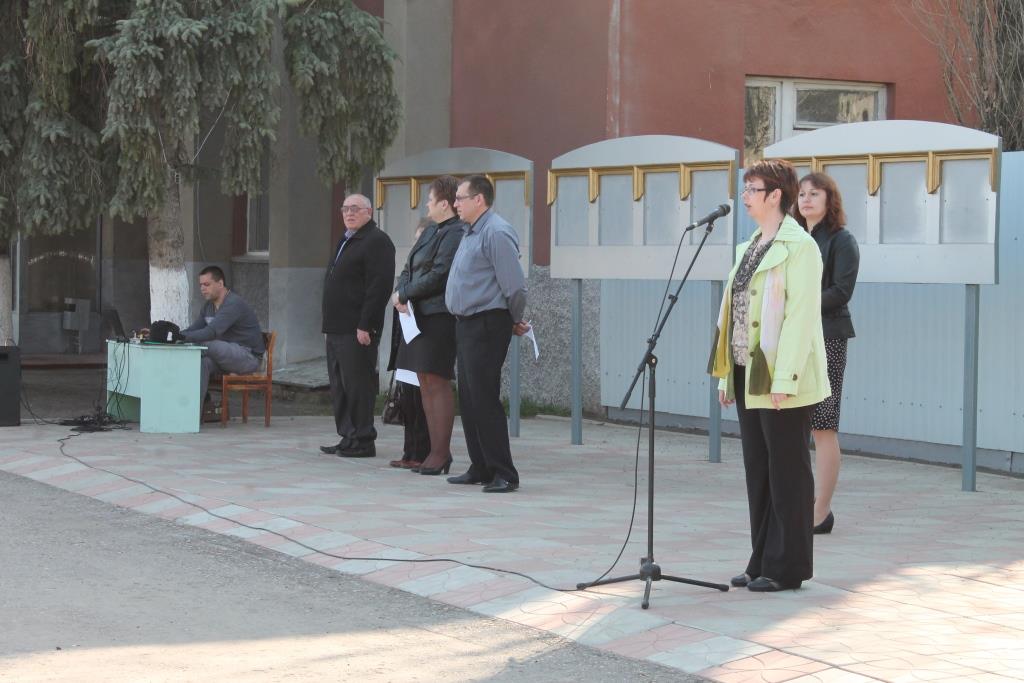 Итоги
1 категория - школы численностью более 100 человек
1 место - МБОУ «СОШ с. Хватовка»
2 место - МБОУ «СОШ с. Алексеевка»
3 место - МБОУ «СОШ с. Старые Бурасы»
                МБОУ «СОШ п. Свободный»
2 категория - школы численностью от 60 до 100 человек
1 место - МБОУ «СОШ с. Максимовка»
2 место – МБОУ «СОШ с. Сухой Карабулак»
                 МБОУ «СОШ с. Вязовка»
3 место - МБОУ «СОШ с. Стригай»
                 МБОУ «СОШ с. Ивановка»
3 категория - школы численностью до 60 человек
1 место - МБОУ «ООШ с. Старая Жуковка»
2 место - МБОУ «ООШ с. Березовка»
                 МБОУ «ООШ с. Большой Содом»
3 место - МБОУ «СОШ с. Большая Чечуйка»
                 МБОУ «ООШ с. Большая Гусиха»
В номинации «За участие»:
МБОУ «СОШ с.Яковлевка»; МБОУ «СОШ с. Шняево»; МБОУ «СОШ с. Тепляковка»; «СОШ с. Казанла»; МБОУ «СОШ с. Липовка»; МБОУ "ООШ с. Ключи»; МБОУ «ООШ с. Репьевка»; МБОУ «ООШ с. 1-Ханеневка».
1 категория - школы численностью более 100 человек
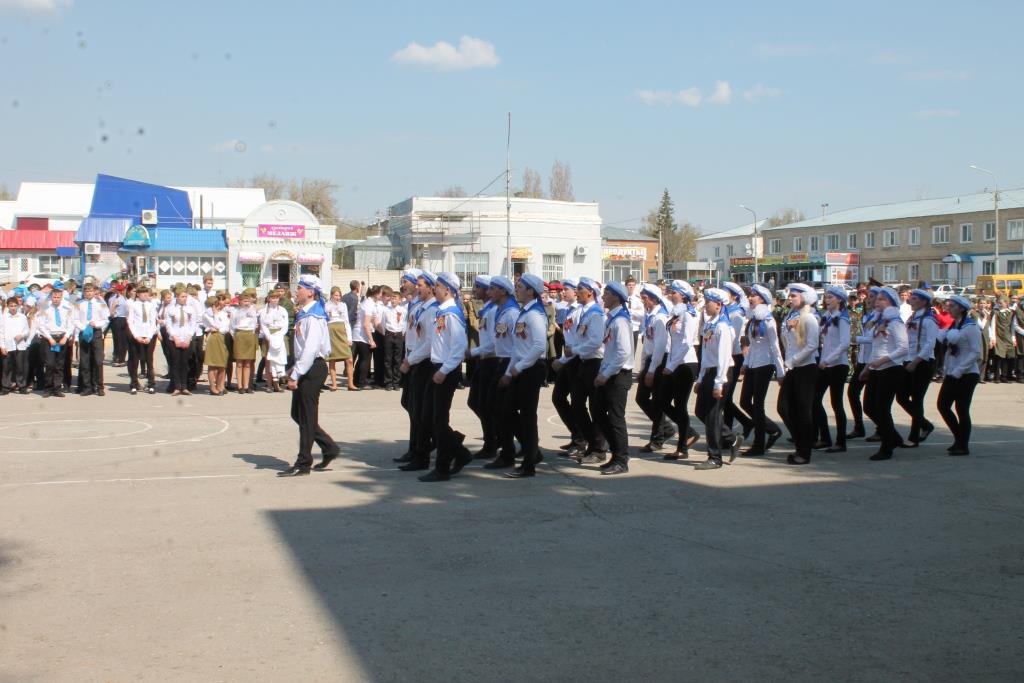 МБОУ «СОШ   с. Хватовка»  - 1 место
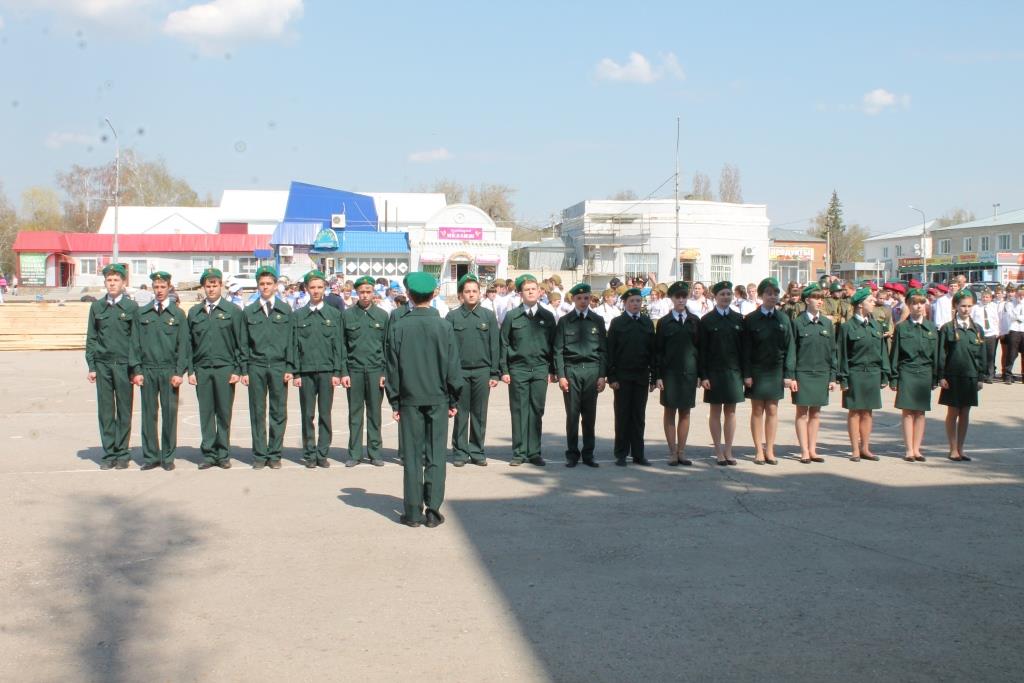 МБОУ «СОШ с. Алексеевка» - 2 место
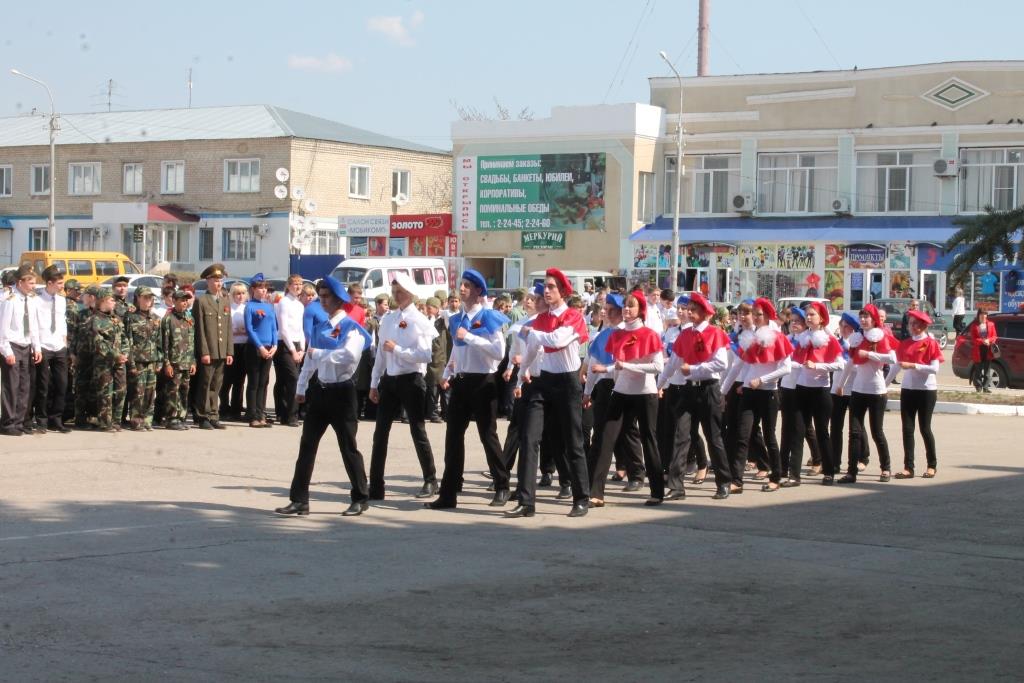 МБОУ «СОШ с. Старые Бурасы» - 3 место
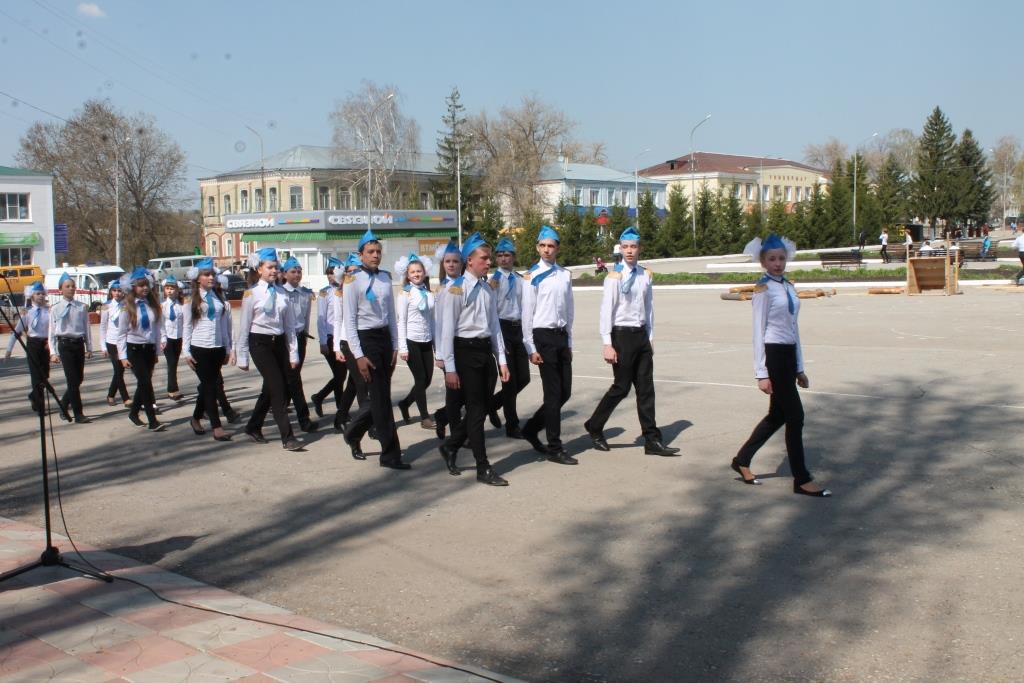 МБОУ «СОШ п. Свободный» - 3 место
2 категория - школы численностью  от 60 до 100 человек
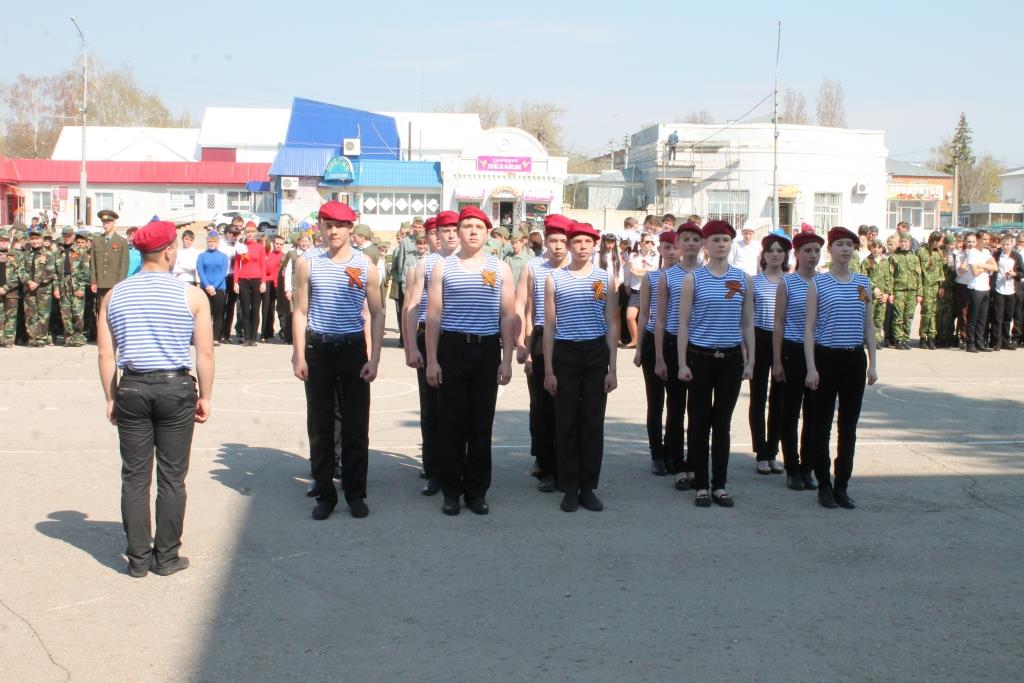 МБОУ «СОШ с. Максимовка» - 1 место
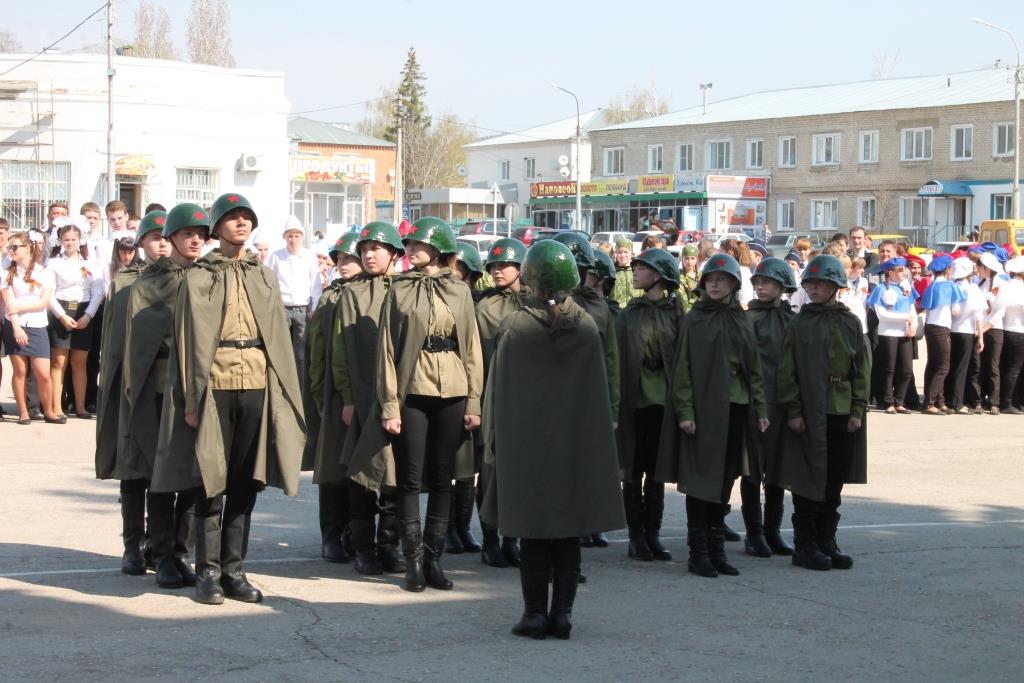 МБОУ «СОШ с. Сухой Карабулак» - 2 место
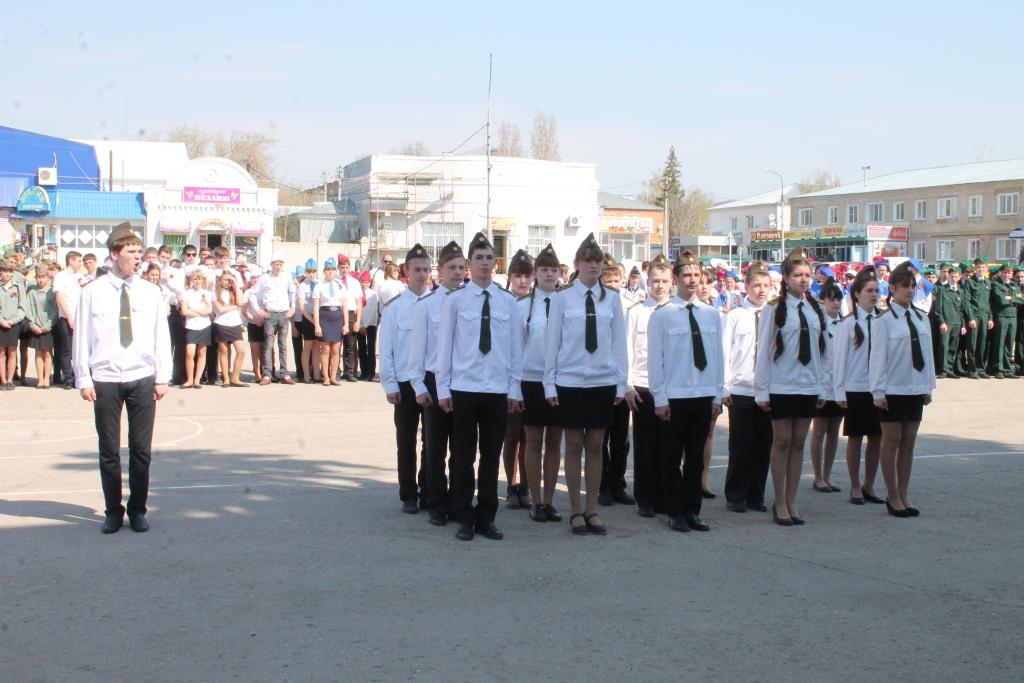 МБОУ «СОШ с. Вязовка» - 2 место
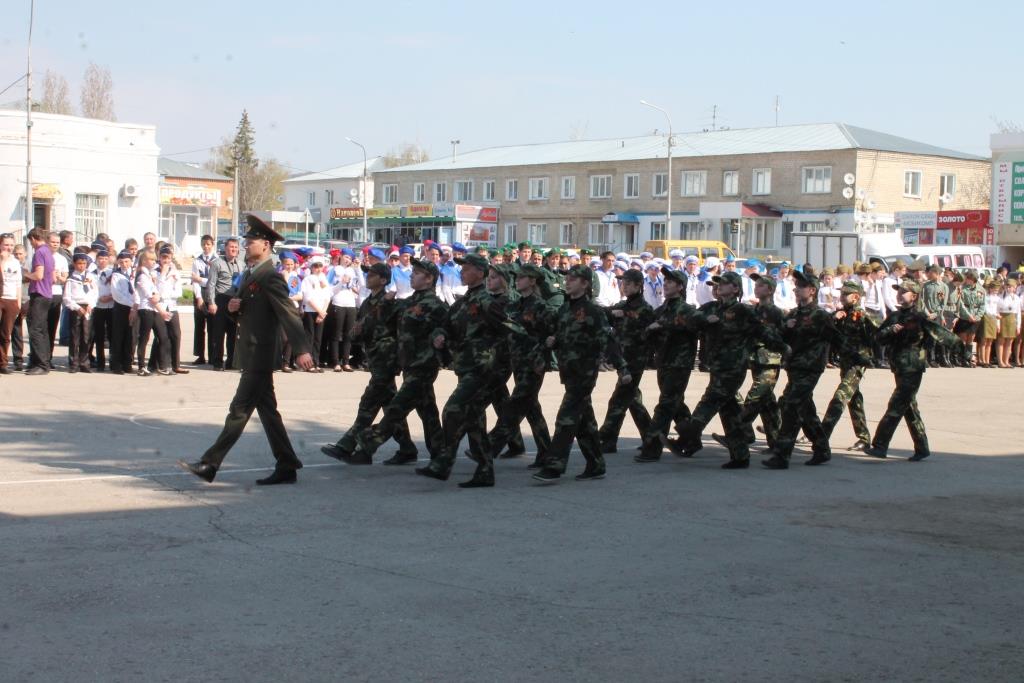 МБОУ «СОШ с. Ивановка» - 3 место
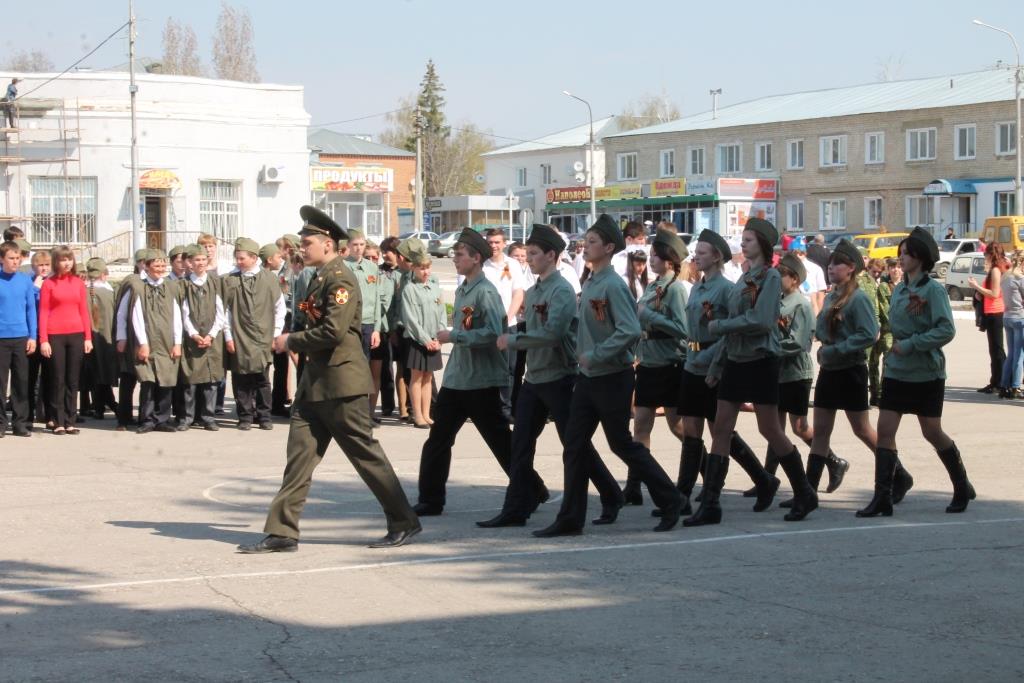 МБОУ «СОШ с. Стригай» - 3 место
3 категория - школы численностью менее 60 человек
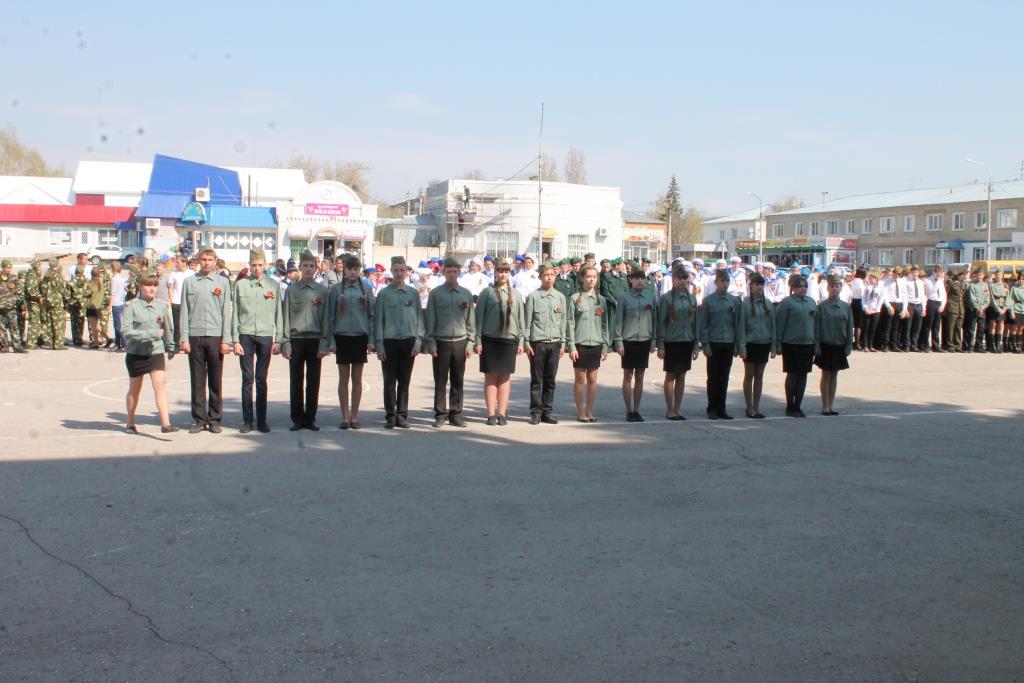 МБОУ «ООШ с. Старая Жуковка»  - 1 место
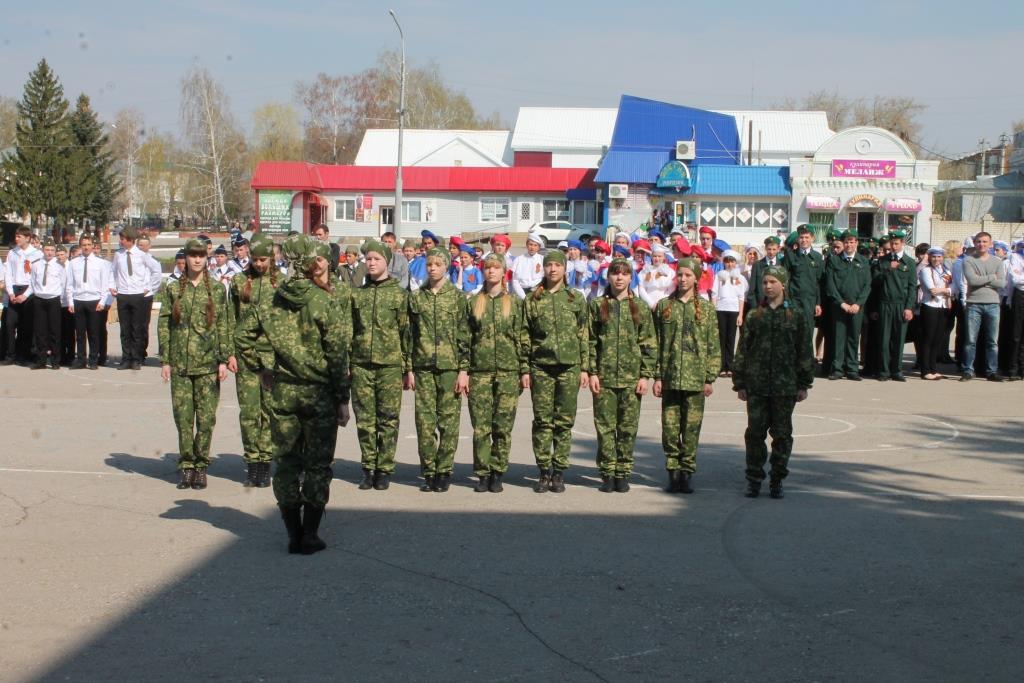 МБОУ «ООШ с. Большой Содом» - 2 место
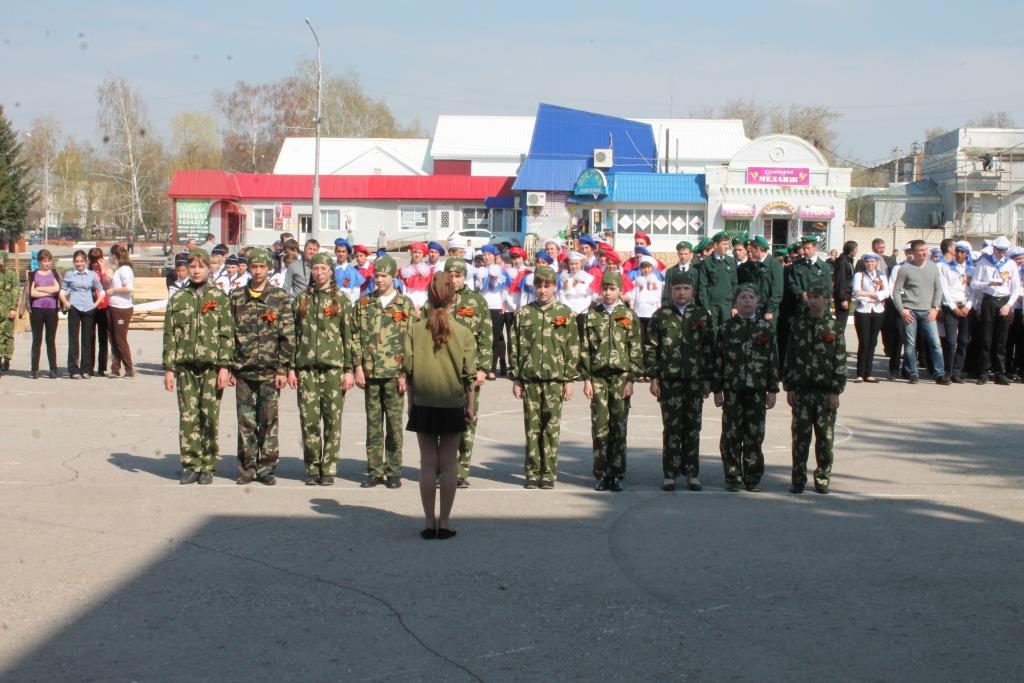 МБОУ «ООШ с. Березовка» - 2 место
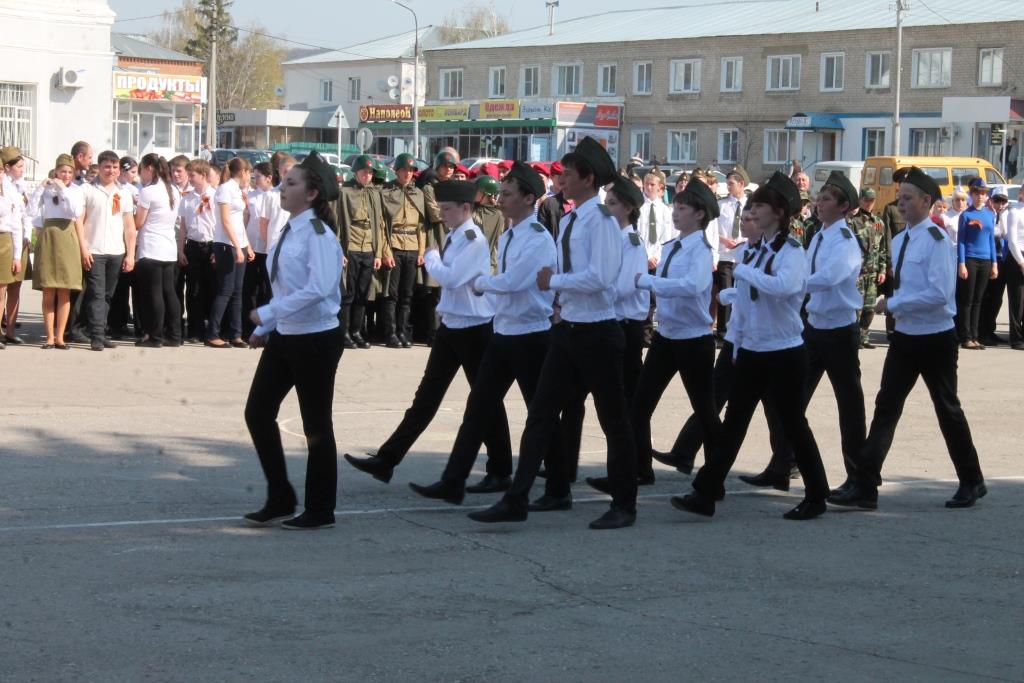 МБОУ «ООШ с. Большая Гусиха» - 3 место
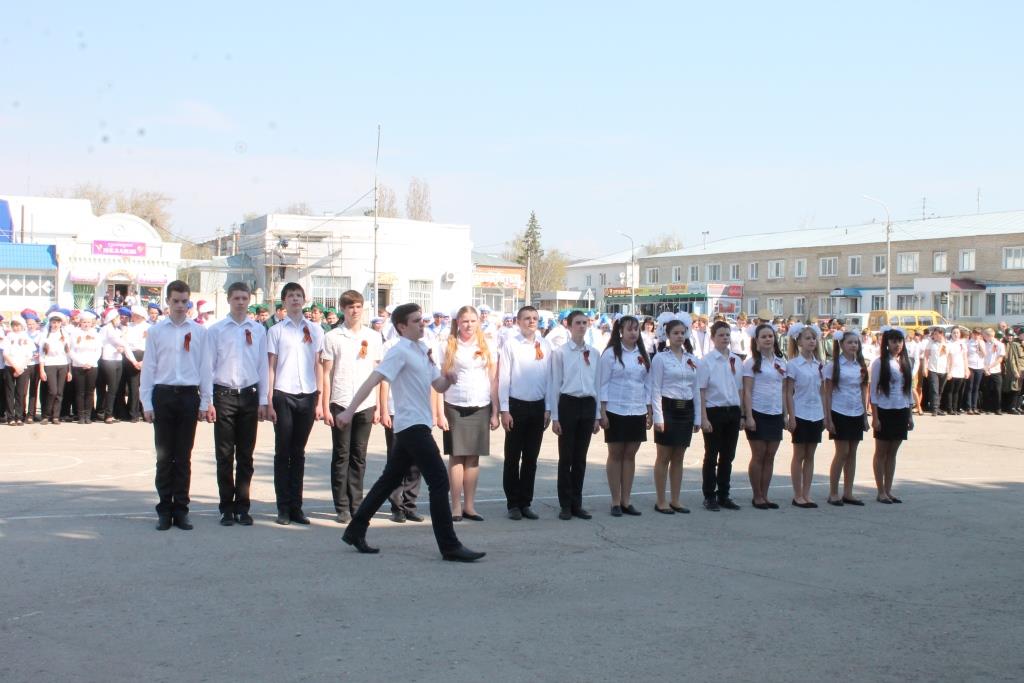 МБОУ «СОШ с. Большая Чечуйка» - 3 место
СЕРТИФИКАТ за участие
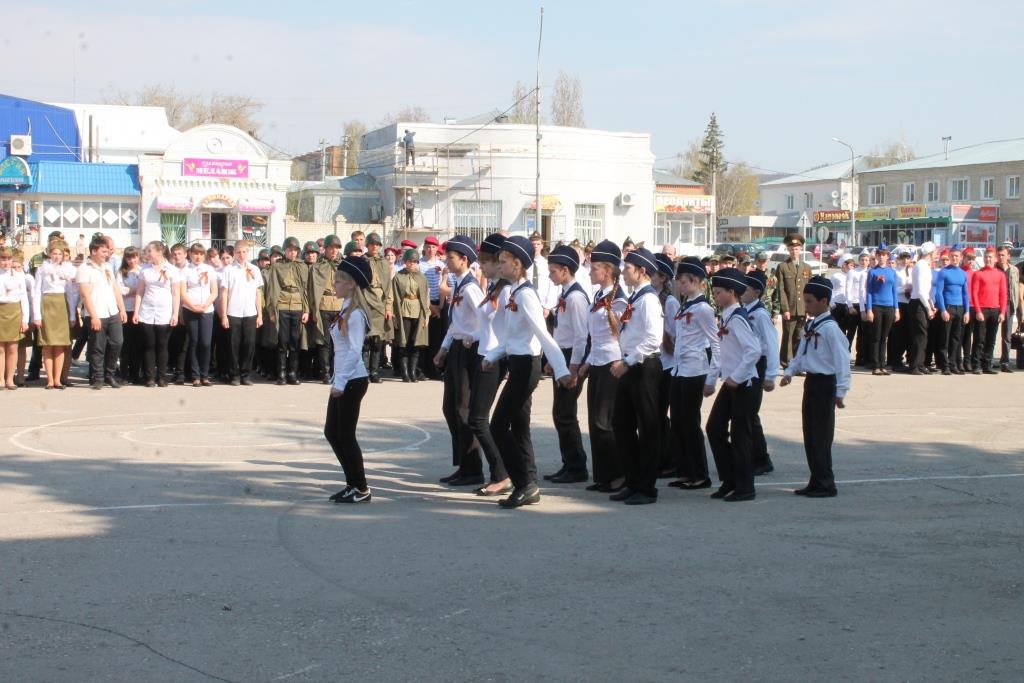 МБОУ «ООШ с. Ключи»
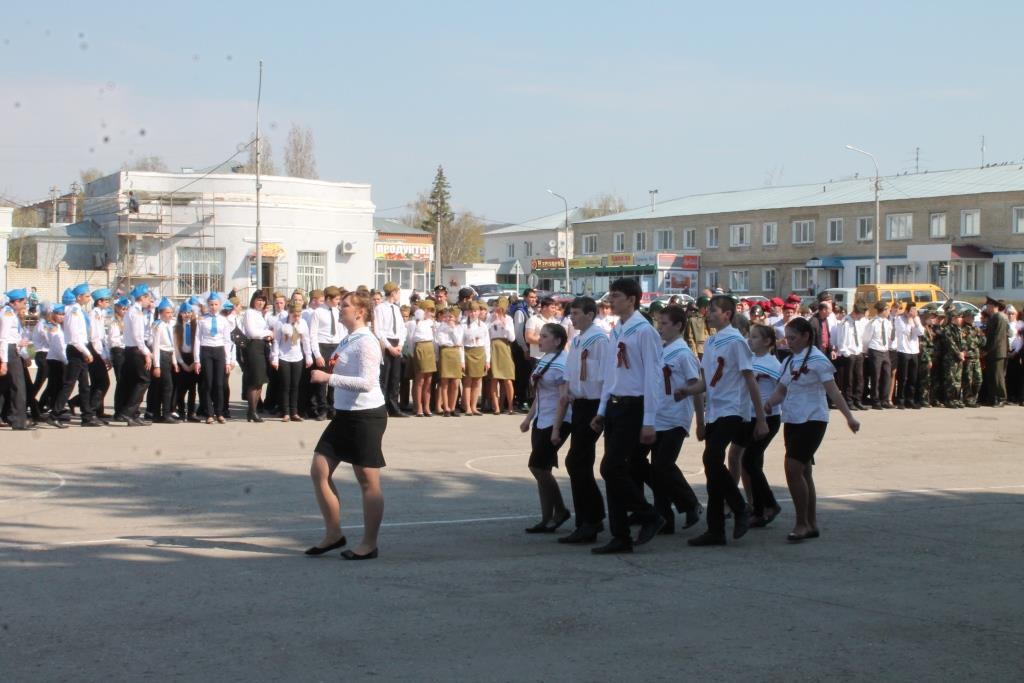 МБОУ «ООШ с. Первая Ханеневка»
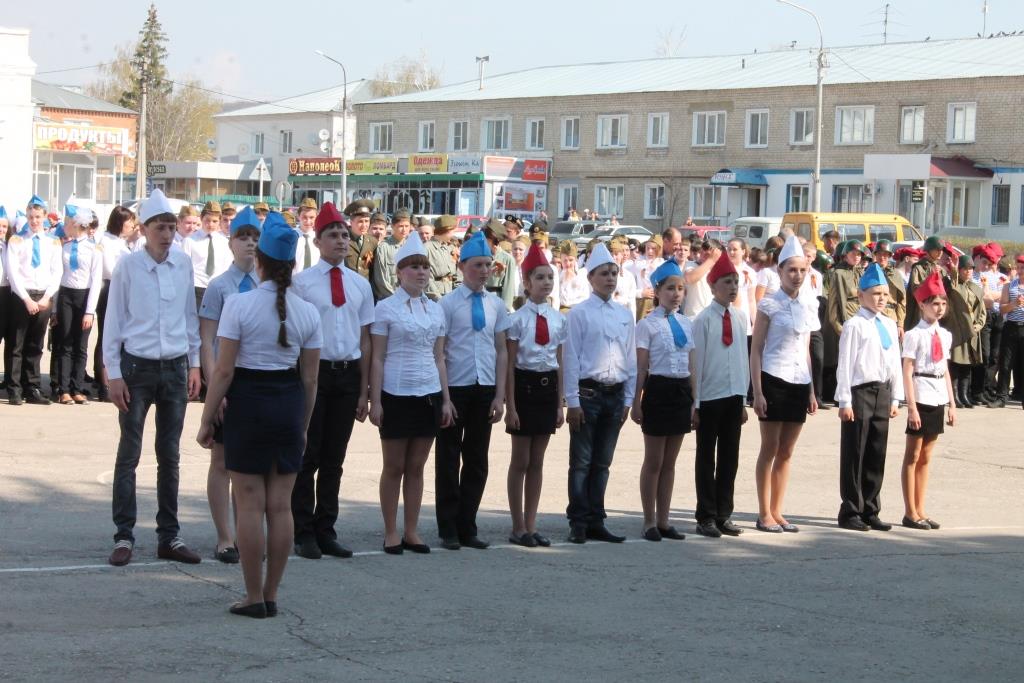 МБОУ «ООШ с. Репьевка»
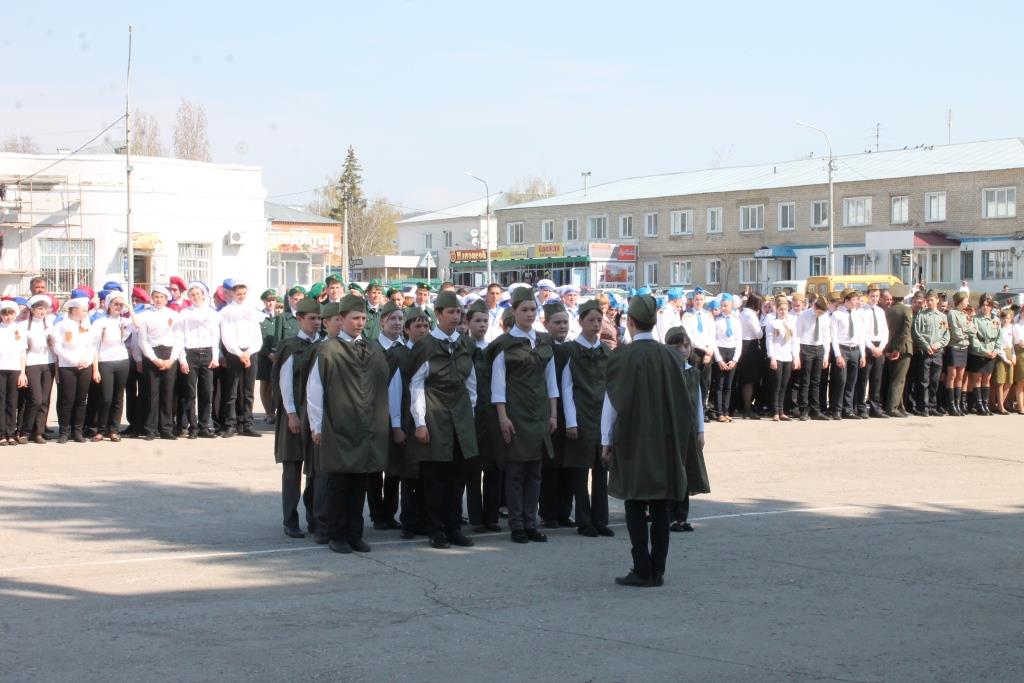 МБОУ «СОШ с. Шняево»
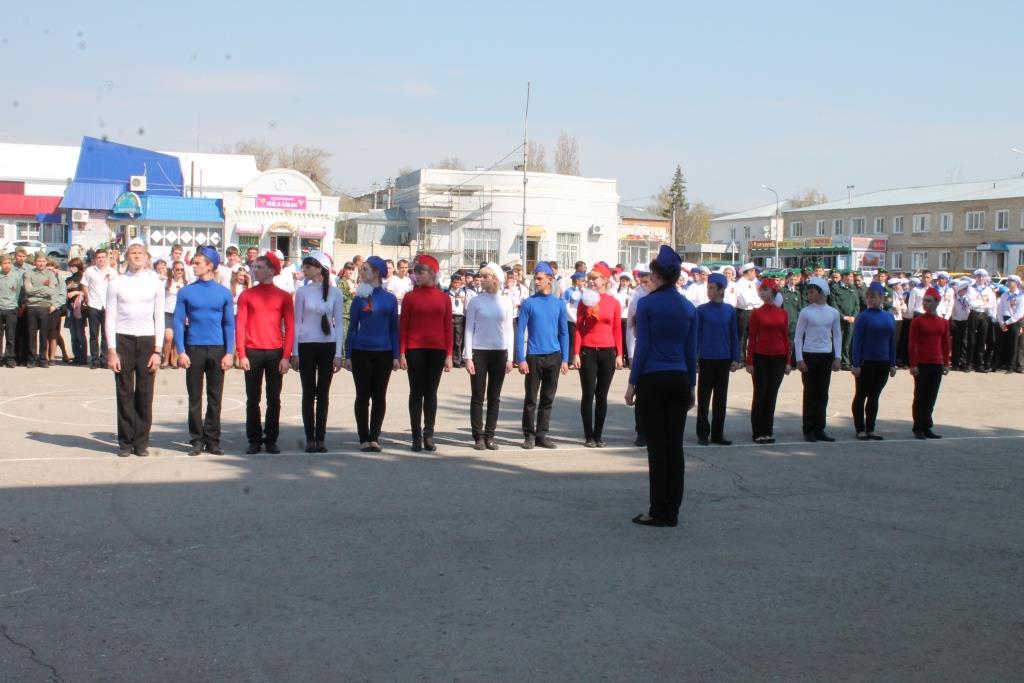 МБОУ «СОШ с. Тепляковка»
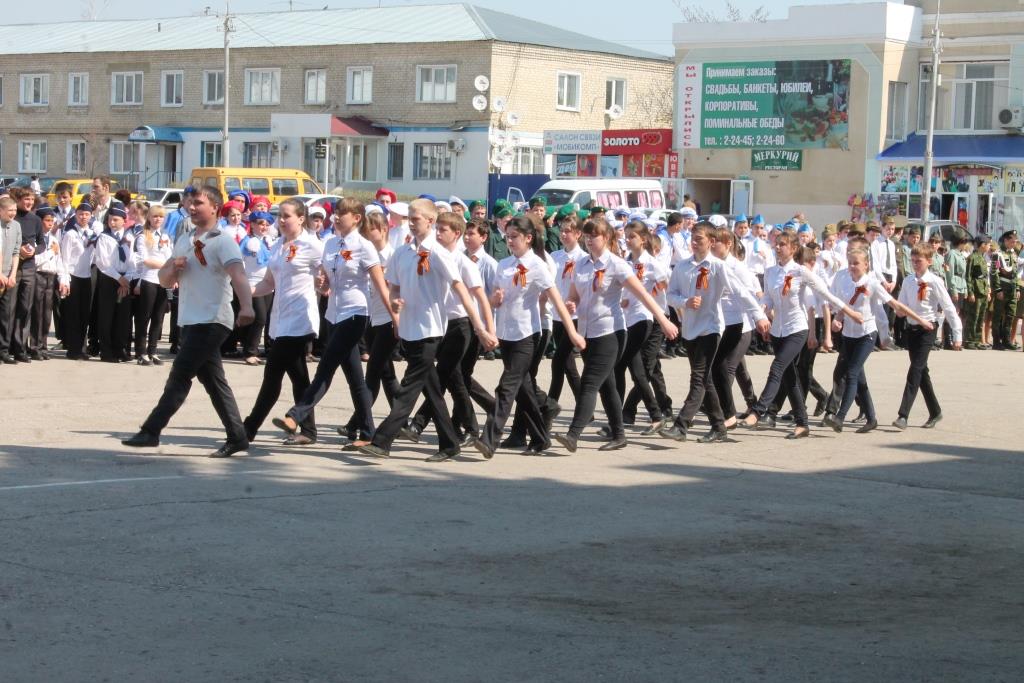 МБОУ «СОШ с. Липовка»
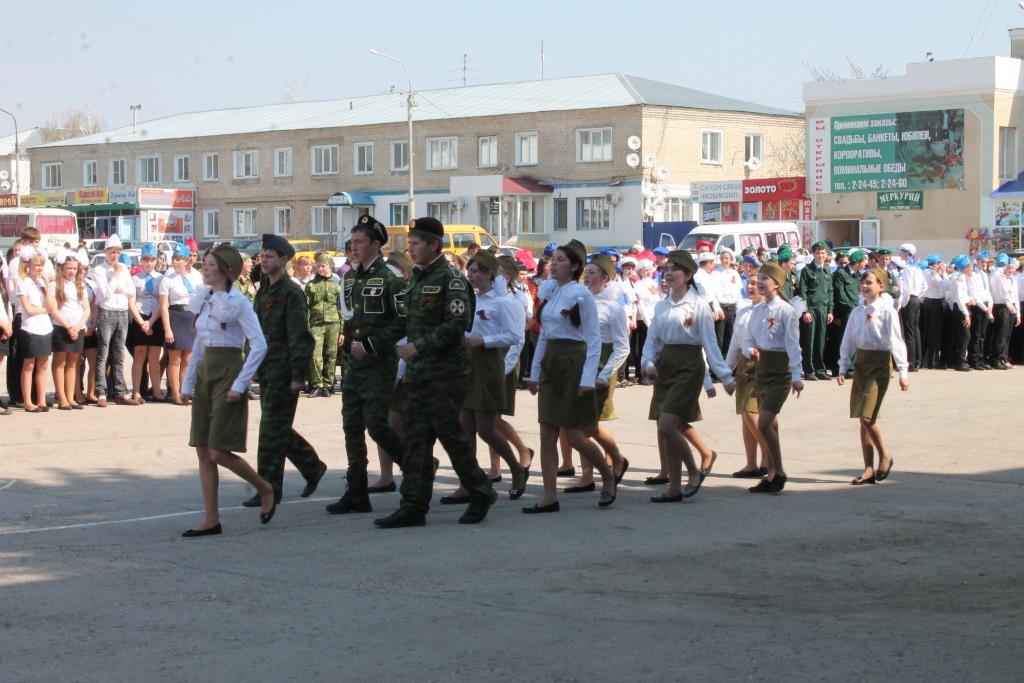 МБОУ «СОШ с. Казанла»
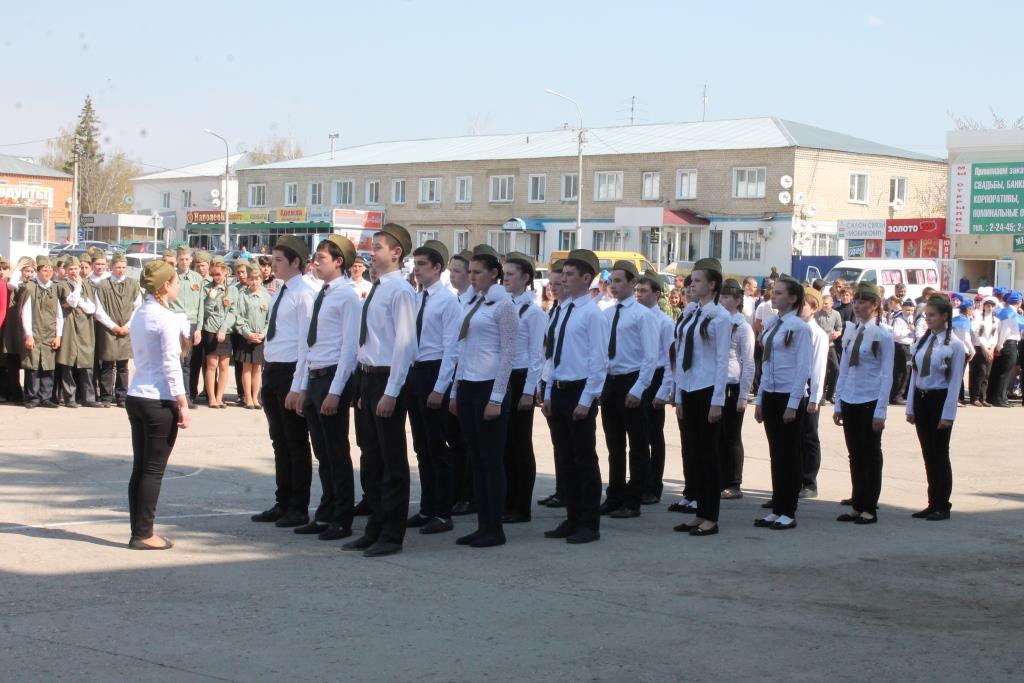 МБОУ «СОШ с. Яковлевка»
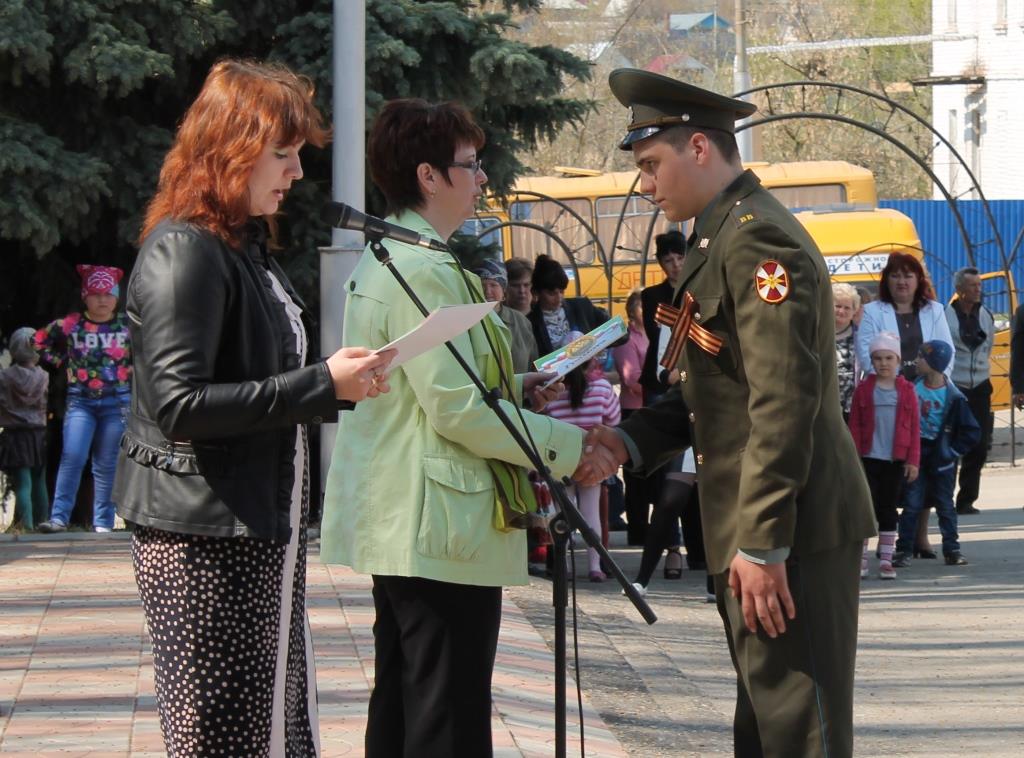